AMBULATORIO MILITARE
Attività di scorta e tutela 23/09/2021
VISITE SPECIALISTICHE
MISURATA
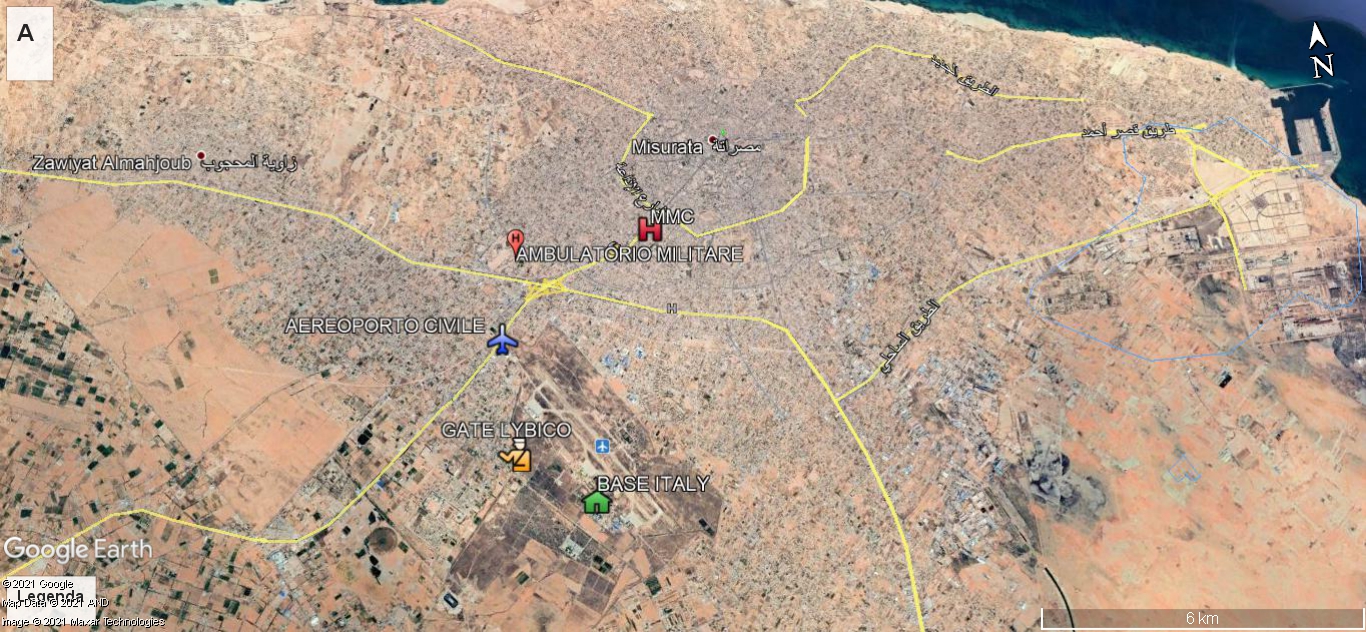 AREA DI INTERESSE
STADIO
VIA TRIPOLI
CAVALCAVIA
ITINERARI E TEMPISTICHE
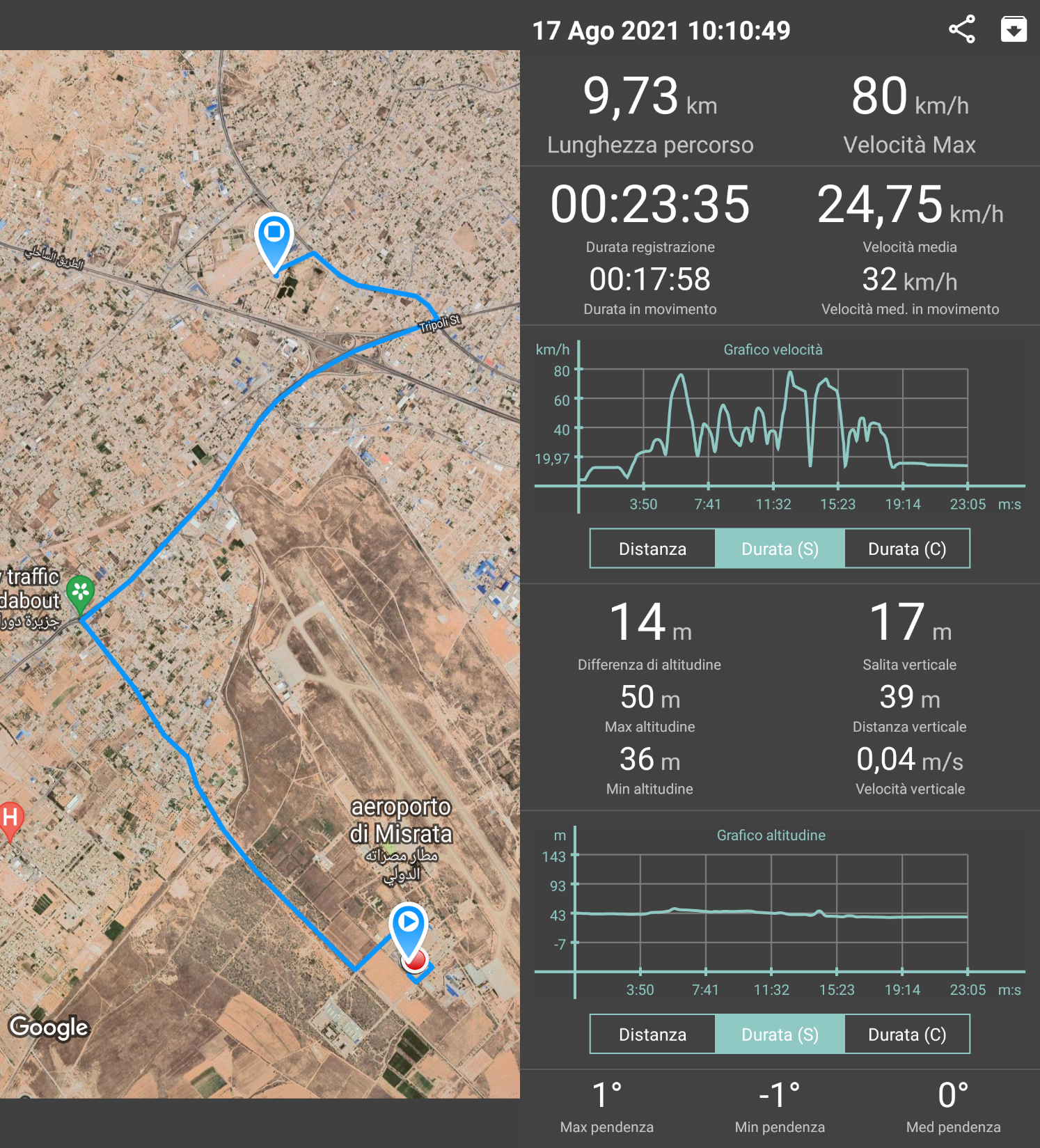 FOCUS  OBJ
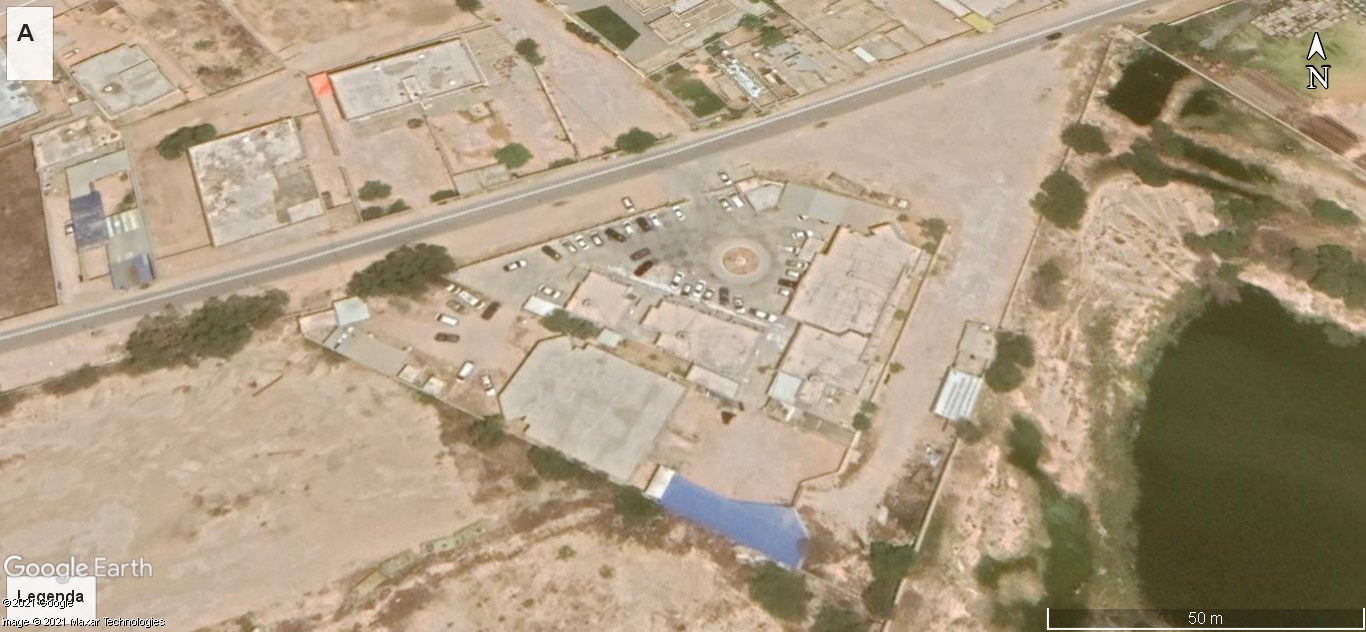 FARMACIA
AMBULATORI
DIREZIONE
CLASSIFICA EDIFICI
1   FARMACIA
2   DIREZIONE
3   FARMACIA
4   AMBULATORI
PUNTI DI RACCOLTA
GATE
P 1
PICK UP POINT 1
P 1
4
P 2
PICK UP POINT 2
1
INGRESSI E VIE DI FUGA
2
INGRESSI EDIFICI
3
P 2
PORTA di ferro (lato nord) ed. Ambulatori chiusa.
GATE 2
GATE 2 (sud est) CANCELLO CHIUSO
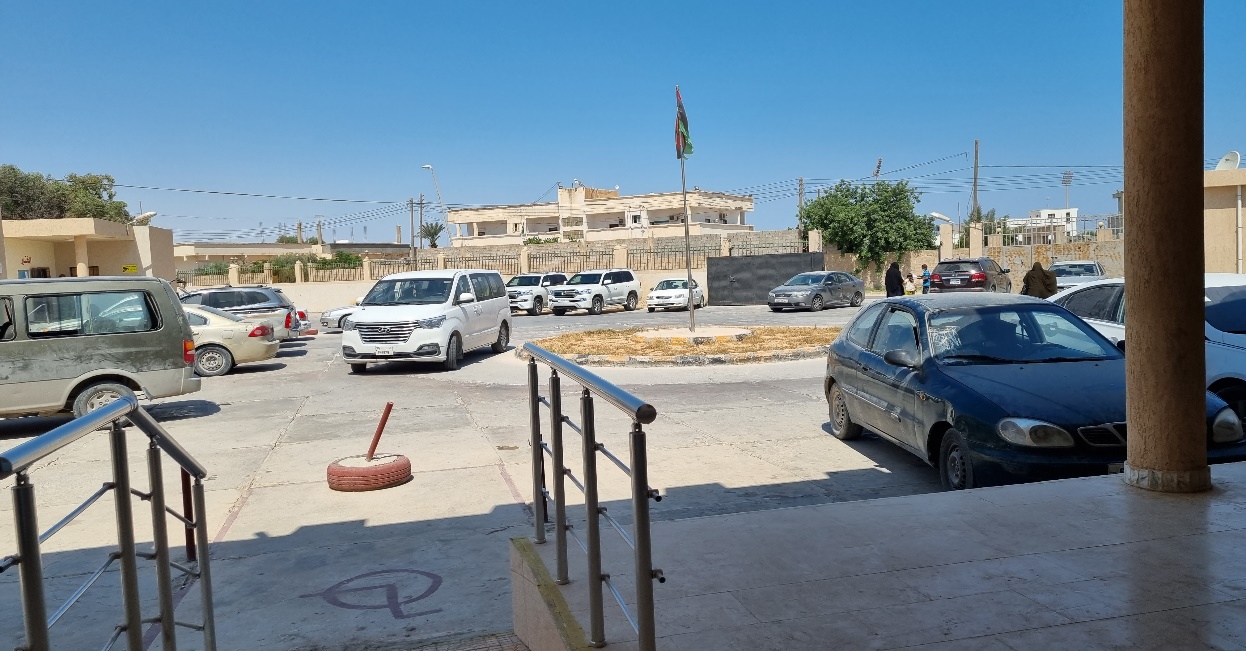 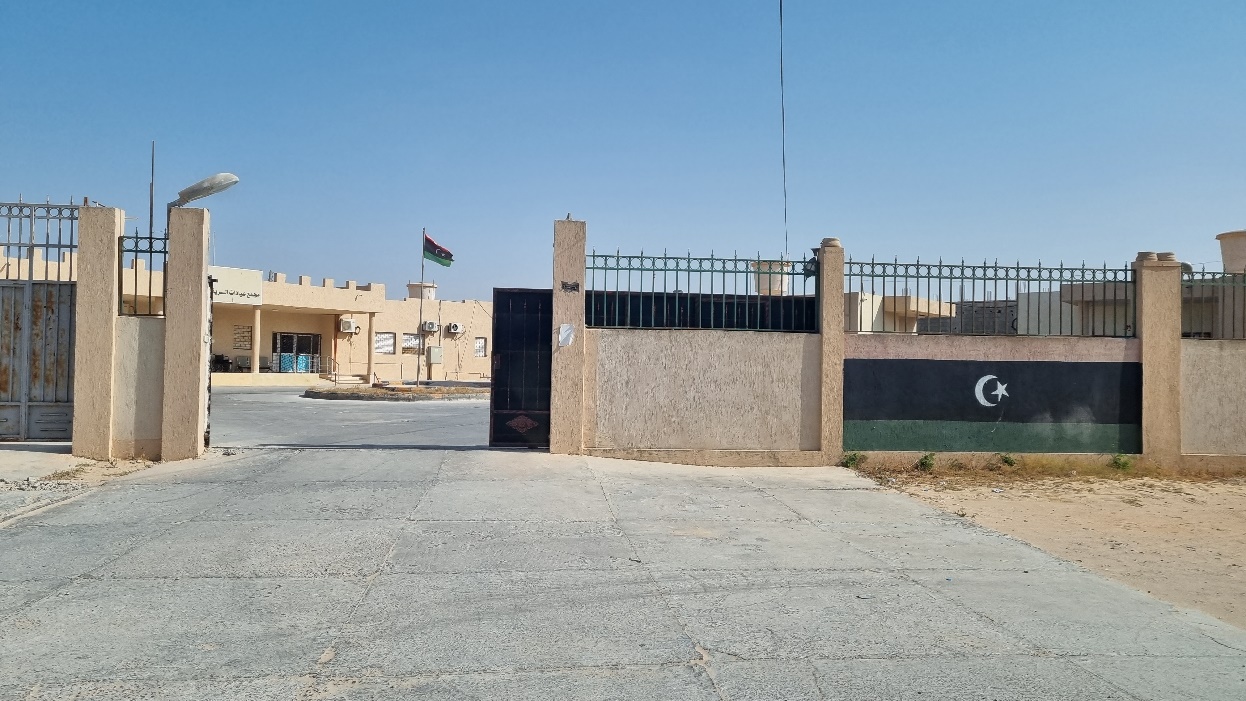 GATE
INGRESSO AMBULATORI
GATE 2
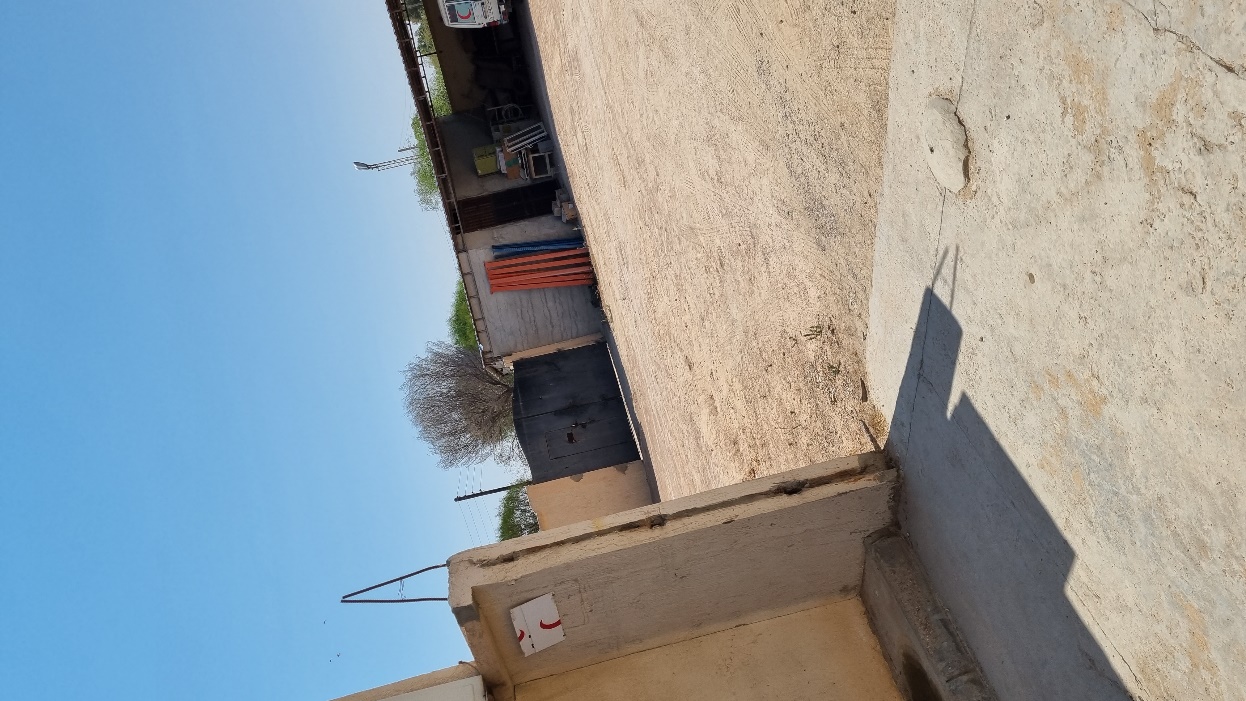 4
1
2
3
3
MURAGLIA              OP 1
TUSA                        OP  2      C.TE
TEN.COL.              STELLA            VIP
MAGG.                RESTAINO        VIP
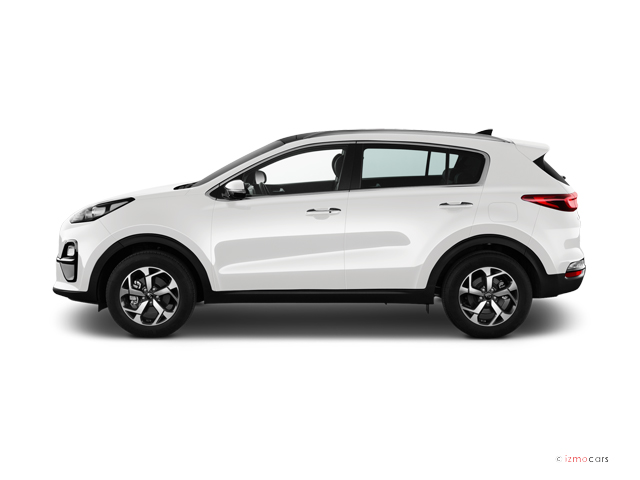 ARETINO                 OP  3      SO.MI.
MARI                      OP  4        vice
LGT.                        DE LUCIA         VIP
MAR.CA.           TEODORI           VIP
OPERATIONAL MATRIX